KESELAMATAN KERJA DI LABORATORIUM
KHAIRIZAR SAPWAN, S.Si
Keselamatan kerja di laboratorium.
 Laboratorium adalah ruang yang digunakan untuk kegiatan praktikum dan/atau percobaan, baik merupakan kegiatan pembelajaran dan/atau penelitian yang di dalamnya terdapat peralatan-peralatan dan/atau bahan kimia.
Peralatan-peralatan tersebut dapat berupa peralatan listrik, peralatan mekanik, peralatan optik, peralatan vakum dan gas, yang umumnya memiliki resiko untuk terjadinya kecelakaan, baik karena cara penggunaan yang keliru ataupun karena hal lainnya.
Bahan-bahan kimia juga memiliki potensi menimbulkan kecelakaan baik dalam kondisi penyimpanan, saat penggunaan maupun saat keadaan darurat. Oleh sebab itu, perlu diperhatikan aturan-aturan keselamatan kerja di laboratorium fisika dengan cermat dan seksama.
1. Aturan-Aturan Keselamatan Umum
Baca dan pahami dengan seksama petunjuk praktikum.
Jangan pernah melakukan kegiatan yang tidak diizinkan oleh guru dan/atau petugas laboratorium.
Jangan pernah menggunakan peralatan, kecuali kamu telah diberi izin.
Jangan pernah menumpahkan bahan-bahan di dalam laboratorium dan juga jangan pernah menuangkan zat-zat ke dalam bak cuci atau bak sampah. Jika bahan tumpah, segera laporkan ke guru dan/atau petugas laboratorium dan tanyakan tentang prosedur yang sesuai untuk membersihkan tumpahan tersebut.
Jangan pernah makan dan mimun di dalam laboratorium.
Gunakan jas laboratorium dan alat pelindung diri yang sesuai ketika di dalam laboratorium.
Gunakan sarung tangan.
Cuci tanganmu sebelum dan sesudah melakukan percobaan atau praktikum.
Setelah praktikum selesai, segera bersihkan tempat kerjamu dan kembalikan semua peralatan ke tempat semula.
Padamkan semua pembakar, matikan listrik, dan saluran gas pastikan sudah off sebelum meninggalkan laboratorium.
Lepas sarung tangan dan jas laboratorium sebelum meninggalkan laboratorium.
Kunci pintu laboratorium ketika anda meninggalkan laboratorium, walaupun hanya dalam waktu yang singkat.
2. Keselamatan Mata






Gunakan kacamata pelindung.
Apabila mata terkena bahan kimia segera basuh dengan air yang banyak dan hubungi petugas laboratorium.
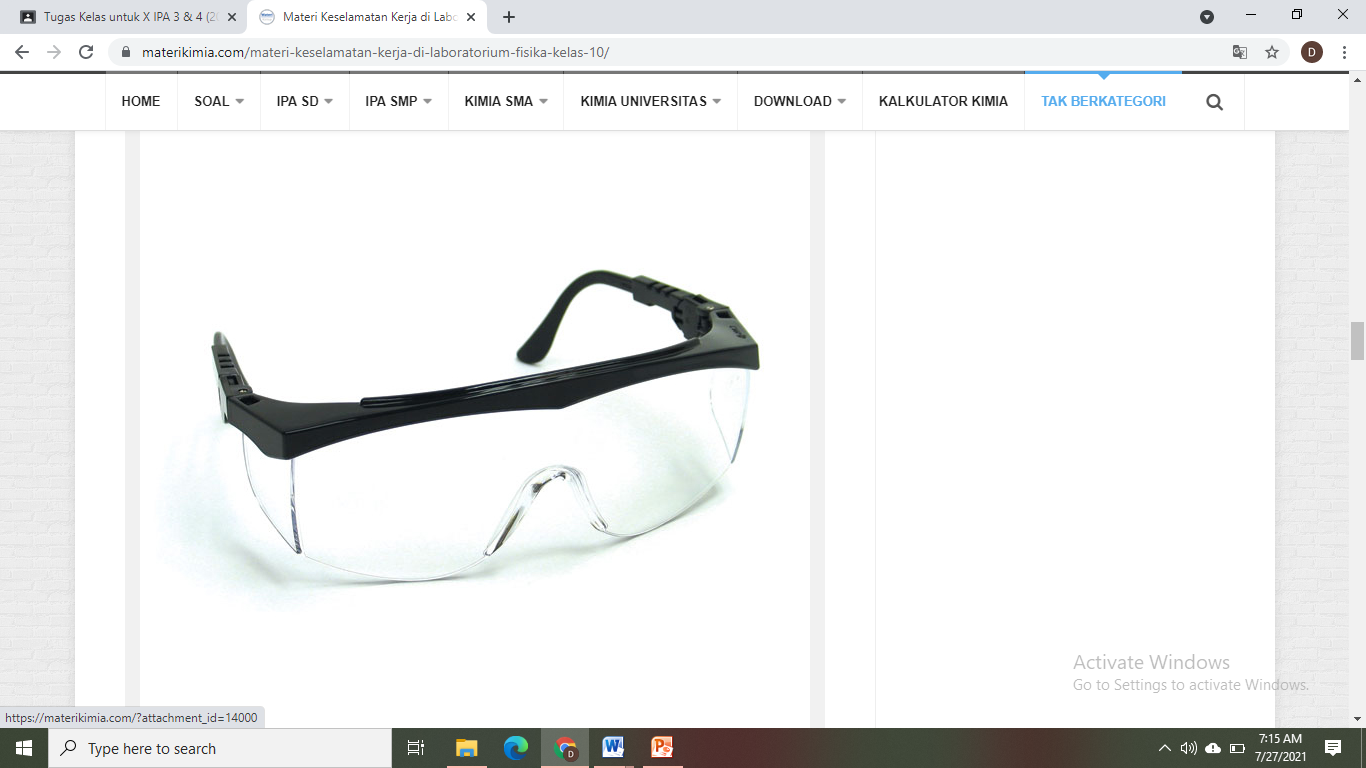 3. Keselamatan Kerja terhadap Benda Panas
Berhati-hatilah ketika menggunakan Bunsen. Jangan sentuh pembakar Bunsen ketika api sedang menyala.
Gunakan jepitan atau pemegang tabung uji ketika memindahkan alat-alat yang menghantarkan panas.
Jangan pernah mengarahkan tabung uji yang sedang dipanaskan ke arahmu atau temanmu. Arahkan ke tempat yang tidak ada orang dan aman.
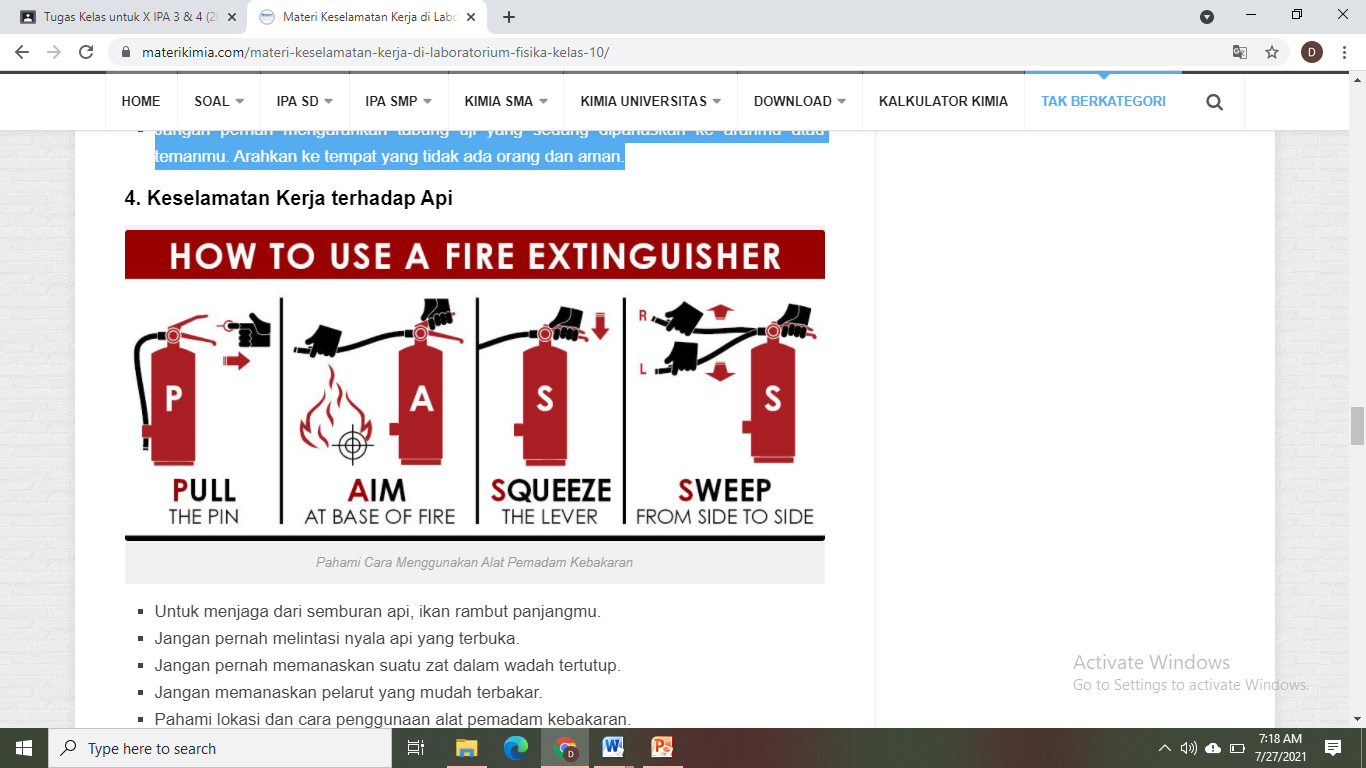 Untuk menjaga dari semburan api, ikan rambut panjangmu.
Jangan pernah melintasi nyala api yang terbuka.
Jangan pernah memanaskan suatu zat dalam wadah tertutup.
Jangan memanaskan pelarut yang mudah terbakar.
Pahami lokasi dan cara penggunaan alat pemadam kebakaran.
5. Keselamatan Kerja terhadap Alat-Alat yang Mudah Pecah
Jangan menggunakan alat-alat yang retak atau gumpil.
Jangan memaksakan ketika memasang tabung kaca ke penjepit.
Jangan memanaskan alat yang mudah pecah apabila belum benar-benar kering.
Gunakan sebuah tabir kawat untuk melindungi alat yang mudah pecah dari nyala api.
Laporkan kepada petugas laboratorium apabila terjadi kerusakan alat.
Setelah mencuci alat yang mudah pecah, biarkan udara yang mengeringkannya.
6. Keselamatan Kerja terhadap Listrik
Jaga tanganmu tetap kering. Gunakan sarung tangan karet.
Jangan menggunakan kabel sambungan yang terlalu panjang untuk menghubungkan peralatan listrik.
Penyetelah rangkaian listrik hanya boleh dilakukan jika rangkaian telah terputus dari sumber aliran listrik.
Jangan menghubungkan terlalu banyak peralatan listrik ke stop kontak listrik, karena dapat menyebabkan kebakaran.